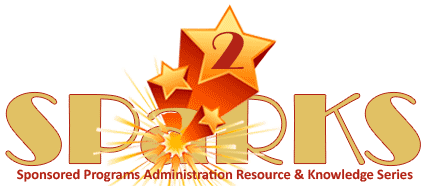 Post Award Session 1: Cost Share
Exploring Research Administration from Concept to Commercialization
Presented by:
Jane Gentilini 
Mary Stanley
Objectives
Cost Share – defined
Why Cost Share
Regulatory Compliance
Cost Share – UCF’s policy
Sources of Cost Share
Documenting Cost Share
Cost Share at the Proposal Phase
Cost Share at the Award Phase
Navigating Cost Share
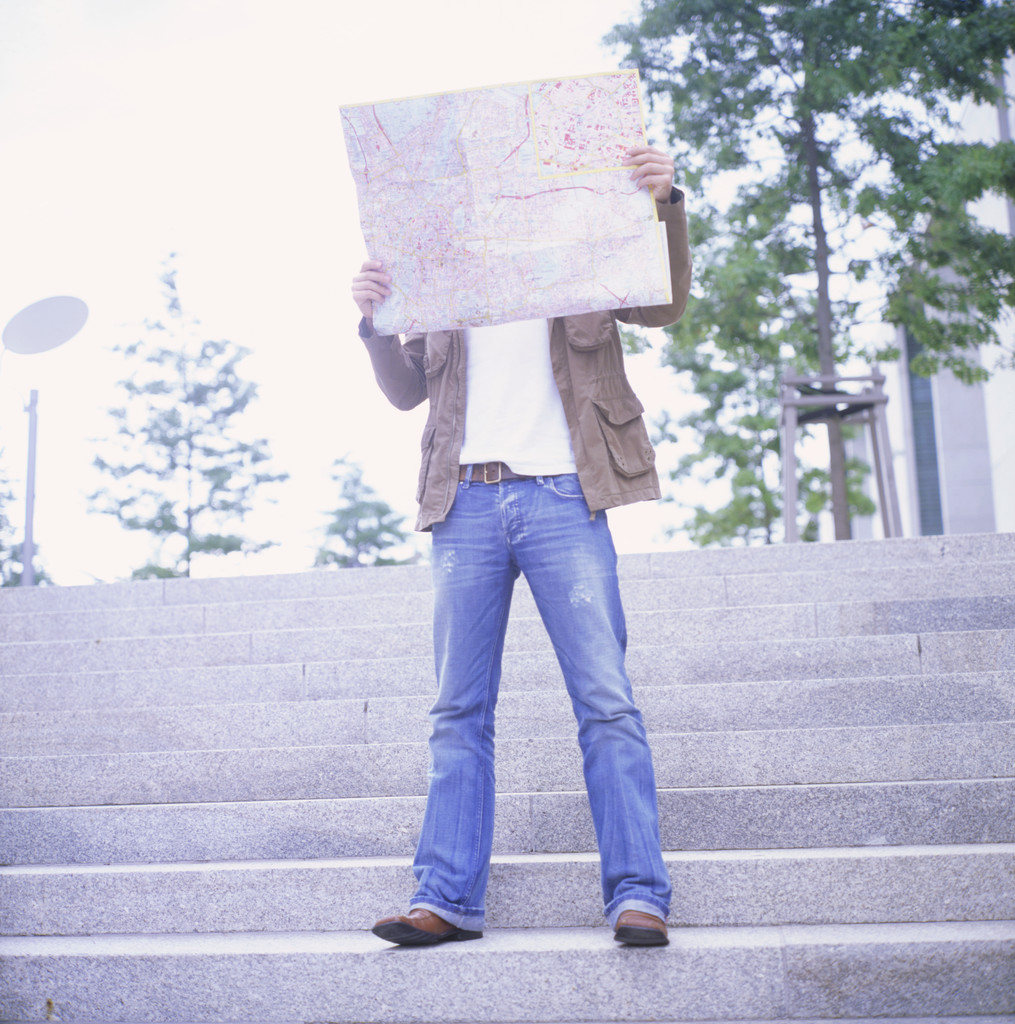 COST SHARE
COST SHARE DEFINED
“Cost sharing or matching means that portion of project or program costs not borne by the Federal Government.” (OMB Circular A-110, A.2.(i))

Cost sharing as committed resources that are not funded in a research agreement by the sponsoring agency.
COST SHARE
WHY COST SHARE?
Cost sharing has been a feature of the government-university partnership in science for many decades.

A government view was that since federal support of research confers important benefits to universities then universities should share in the costs of research.

The benefits to universities include educational and financial benefits to students and professional benefits for faculty.

Universities also enjoy the prestige and standing associated with federally-supported research programs, as well as income from patent and licensing activity.
COST SHARE
WHY COST SHARE?
Cost share offers a way to leverage funds, both for the university and the sponsoring agency.

Cost sharing may also demonstrate that the institution is willing to partner with sponsoring agencies in the achievement of goals for their mutual benefit.

	Cost sharing can be a way to promote and achieve specific institutional goals connected to strategic policy such as increasing the institution’s research capacity.

Some federal programs include cost share that is mandated by Congress.
COST SHARE
FINANCIAL & ADMINISTRATIVE IMPLICATIONS OF COST SHARE
The university’s commitment of cost share represents a use of resources no longer available for other activities.

These resources can include funds for salaries/fringe benefits, travel, supplies, etc.

The cost of the foregone F&A.

Downward pressure on the university’s F&A rate by increasing  the “denominator” of the organized research base.

The use of financial and administrative resources for monitoring compliance with cost share commitments can be considerable.
COST SHARE
Consequences for cost share noncompliance
Committed cost share imposes  legal and auditable obligations on the university.

Not fully meeting committed cost share can result in a return of funds to the sponsor, sanctions, and loss of reputation for the university.
COST SHARE
REGULATORY REQUIREMENTS
OMB Circular A-110 provides the administrative standards for managing cost share, including cost share criteria, valuation standards, and documentation requirements.

OMB Circular A-21 provides the cost principles used for meeting cost share commitments.
COST SHARE
OMB Circular A-110 C.23 Cost sharing or matching
(a) All contributions, including cash and third party in-kind, shall be accepted as part of the recipient's cost sharing or matching when such contributions meet all of the following criteria.

(1) Are verifiable from the recipient's records.  

(2) Are not included as contributions for any other federally-assisted project or program.
 
(3) Are necessary and reasonable for proper and efficient accomplishment of project or program objectives.
 
(4) Are allowable under the applicable cost principles.
COST SHARE
OMB Circular A-110 C.23 Cost sharing or matching
(5) Are not paid by the Federal Government under another award, except where authorized by Federal statute to be used for cost sharing or matching.
 
(6) Are provided for in the approved budget when required by the Federal awarding agency.
 
(7) Conform to other provisions of this Circular, as applicable.

(b) Unrecovered indirect costs may be included as part of cost sharing or matching only with the prior approval of the Federal awarding agency.
COST SHARE
OMB Circular A-110 C.23 Cost sharing or matching
Valuation of cost sharing is described further in section C.23 for:
Recipient contributions of services and property
Volunteer services
3rd party employee services
Donated supplies

Documentation requirements for in-kind contributions from 3rd parties are described.
COST SHARE
Costing requirements for cost share
OMB Circular A-110 C.23.(c):
“Values for recipient contributions of services and property shall be established in accordance with the applicable cost principles.”

Consistent with OMB Circular A-21, costs must be allowable, necessary, reasonable and allocable to be eligible as cost share.

Generally, if a cost is allocable to the sponsored project, it may be used for cost share. The converse is true, as well.

The cost accounting standards are applicable to cost share.

Expenditures must be incurred within the project period in order to be eligible for cost share.
COST SHARE
Costing requirements for cost share
Cost share obligations may be met only through available expenditures, not available funding.
Expenditures used for cost share may be used only once.
Cost share may not be met by federal sources, with rare exceptions.
Cost share must be recorded, monitored and reported in accordance with university requirements.
Cost Share
Types of cost Share
Required Cost Sharing- Also known as "mandatory cost sharing" refers to cost sharing that is or becomes part of the award eligibility criteria.
 

Voluntary Cost Sharing- This cost share is not required by the sponsor but is quantified by the PI in a proposal and therefore becomes legally binding ("Required Cost Sharing") once awarded.

Uncommitted Voluntary Cost Sharing- This cost sharing refers to research costs not funded by the sponsor and not committed in the proposal.
COST SHARE
How do I know if it has to be tracked?
COST SHARE
Sources of Cost Share
1.	UCF Cash – (College, Department, ORC, etc.)
2.	Foregone F&A (Overhead) – Calculation based upon our federally negotiated F&A rate and applied to #1 above.
3.	Unrecovered Overhead – Calculation based upon the difference between F&A allowed to be charged on agency funds and our federally negotiated rate.
4.	Subcontractor(s)
5.	3rd Party In-kind
6.	3rd Party Cash
COST SHARE
Life Cycle of cost sharing
COST SHARE
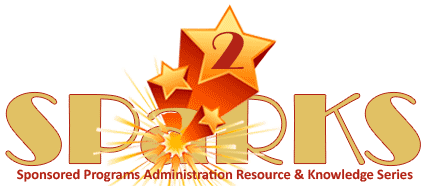 Proposal Responsibilities
Exploring Research Administration from Concept to Commercialization
Presented by:
Jane Gentilini 
Mary Stanley
Proposal Responsibilities
COST SHARE
Proposal responsibilities
Proposal Managers/Coordinators should ensure all cost sharing commitments are properly documented as follows:
COST SHARE
Proposal responsibilities
Summary:
UCF policy requires that all cost sharing plus any voluntary cost sharing must either be specifically identified in the proposal, narrative or by a separate form accompanying the proposal during internal routing and approvals.  ALL proposed cost share must be budgeted, recorded and substantiated by supporting documentation.

ALL cost sharing commitments must be documented on or attached to the PTF and signed by the responsible party for the commitment.

Commitment letters from subcontractors and other 3rd parties, signed by an authorized signatory of the 3rd party, should be on file with the proposal document.
COST SHARE
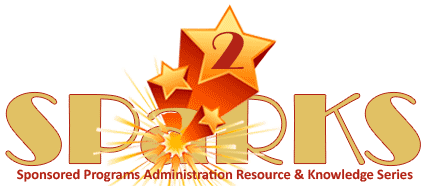 Award Management
Exploring Research Administration from Concept to Commercialization
Presented by:
Jane Gentilini 
Mary Stanley
Award management responsibilities
1.	Resolve discrepancies between the University’s proposal and the sponsoring agency’s award notice, as necessary.	
2.	Establish a companion cost share account (in conjunction with Finance and Accounting) to record and document sponsored project “matching” costs allowable by the University.
3.	Submit a cost share memo (See Packet for a sample memo) to the PI responsible for the sponsored project detailing procedures on the treatment of costs, informing of next steps to be taken, and how to comply with Federal and State requirements, and UCF Internal Auditors.
4.	Send the “Award Funding” report to the PI and Finance and Accounting which lists the account created related to the sponsored project (both C&G and cost share) and the approved budget by major categories.
COST SHARE
Award management responsibilities
**Effective July 1, 2012, ORC and F&A will replace the use of E&G match accounts with C&G match accounts.   F&A and Academic Affairs agreed to fund C&G match accounts with E&G match funds.  C&G match accounts will be used to track and report required cost share funded by both E&G and C&G sources based on the life of the project.  

What about current E&G match accounts?
A.	Existing E&G match accounts set up prior to 7/1/2012 will be left in 	the E&G fund.
B.	On 6/30/13, all E&G match accounts will be reviewed and determined if they will be converted to a C&G match account.
COST SHARE
Award management responsibilities
New match projects funded by E&G funds
A.	Set up all new requests as C&G match projects

B.	The new active fund code for C&G match is 21033 (General Accounting).  It and its related attributes have been added to PeopleSoft. The fund code is established at the time of project set up in PeopleSoft by F&A when they receive the 650 request for new project set up.  F&A will be able to tell the source of funding for the C&G match project by looking at the department # along with the transfer revenue account codes used in the journal to fund the match, such as, 615001 for E&G funded match, 615020 for O/H funded match, and 615029 for balance account funded. 

C.	Once the C&G match projects have been established by F&A, ORC will work with department(s) to fund the accounts as follows:
i.	C&G match projects being funded by C&G funds remain unchanged (funded via journal entry to transfer funds to the new C&G match project.
ii.	C&G match projects being funded by E&G funds will be funded via a transfer of revenue credit from the Department to the new C&G match project.
**ARGIS fields will be modified to remove from the pick list the options for E&G match accounts.
COST SHARE
Award management responsibilities
2.	Companion accounts with salary will be funded; the commitment values will be up-loaded in ECRT for time & effort certification.
 
For ease of entry, it is recommended the project “start and end dates” be used as the effort period for each individual.  However, if your unit (department/college/center) wants to break it down by semester and will provide the details, we can enter it that way as well.  Without input from your unit, it is recommended you use the project start and end dates.
COST SHARE
Award management responsibilities
3.	 Establish a folder in PARIS labeled “Cost Share.”
Upon award it is recommended you upload a document called “Cost Share Source Analysis” to the “Cost Share folder” so that Compliance will be able to identify where the sources and amounts are coming from.  

Please remember, if you receive additional funds and/or your cost share sources and/or amounts change, you will need to update the uploaded “Cost Share Source Analysis” with an updated version.  The most current analysis should always be the first page.  

All documents related to the C&G match account should be uploaded in the “Cost Share” folder.
COST SHARE
Award management responsibilities
Cost Share Source Analysis
COST SHARE
Award management responsibilities
4.	Only the latest subcontractor and consultant invoice for each subcontract or consultant should be uploaded in the “Cost Share” folder along with the Excel spreadsheet analysis tracking the invoices, if any.  When the next invoice is received from that subcontractor, move the last one to the “Subcontracts” folder for subcontracts or the “Financial Miscellaneous” folder for consultants and upload the latest invoice in the “Compliance” folder.
 
Third party letters confirming their contributed commitment should be uploaded in the “Cost Share” folder.
 
For any cost share being provided under a separate C&G externally funded account, a copy of the 650 for that other account should be uploaded in the “Cost Share” folder and the projects should be linked within the ARGIS record.
COST SHARE
Award management responsibilities
5.	Sponsored Programs will require subcontract, consultant, and third party cost share on a frequency and format acceptable to the sponsor.
Subcontracts- The subcontract document should require cost share reporting for the current period as well as cumulative cost share to date be required with each invoice.
 
Consultants- The consulting agreement should require cost share reporting for the current period as well as cumulative cost share to date be required with each invoice.
COST SHARE
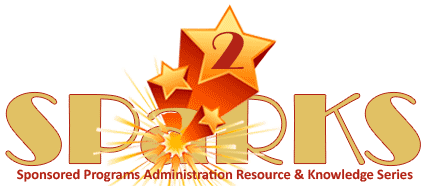 Financial Compliance
Exploring Research Administration from Concept to Commercialization
Presented by:
Jane Gentilini 
Mary Stanley
FINANCIAL COMPLIANCE
1.	The month following the award set up of a new project, ORC 	Financial Compliance will be pulling all new awards to 	determine if there is required or voluntary cost sharing to be 	tracked and/or reported.
2.	The Compliance Coordinator will verify that proposed, and subsequently awarded, cost share is set up properly in ARGIS based upon the cost share analysis uploaded to the cost share folder in TERA. If there is no cost share analysis uploaded and/or the cost share has not been entered into ARGIS properly, the Team Lead will be notified and corrections made by Compliance.
COST SHARE
Financial Compliance
3.	The Compliance Coordinator will make a determination for each award as to how often the cost share progress will be monitored and reported to the PI.  For example, if cost sharing is required as part of the invoicing to the sponsor, the Compliance Coordinator will review more often than if cost sharing is only reported at the end of the award.
4.	The Compliance Coordinator will set up internal compliance deliverables (currently manually but eventually this capability will be added to ARGIS) in order to review the cost sharing and send the PI an updated cost sharing report.
COST SHARE
Financial compliance
5.	Upon award, the  Compliance Coordinator will send the following e-mail to the PI, Co-PI(s) and their respective departmental/college administrators:
Our records show your new award from [insert agency name] has been established under project #[insert project number].  This new award has the following [select: required or voluntary] cost sharing which is reportable under the terms of the award.

[insert Cost Sharing Source Analysis table here]

The purpose of this notification is to help you monitor and manage your cost share requirement.  Moving forward, you will receive cost sharing status updates [insert monthly, quarterly, bi-annually, etc.].

If you have any questions or require additional information, …..
COST SHARE
Financial compliance
6.	The following cost sharing documentation will be required and managed by Compliance:
COST SHARE
Financial compliance
COST SHARE
Financial Compliance
7.	The Compliance Coordinator will send updates to the PI, Co-PI(s), and departmental/college administrators as follows:
COST SHARE
Financial compliance
Summary of Roles
COST SHARE
Financial Compliance
8.	Financial Compliance is the only department authorized to confirm and/or verify cost sharing for invoicing and/or closeout purposes.
COST SHARE
THANKS FOR JOINING US!

See you at the next session:








Post-Award (Part 2)
September 11, 2013
9:00am-11:00am
ORC 2nd floor large (#211)
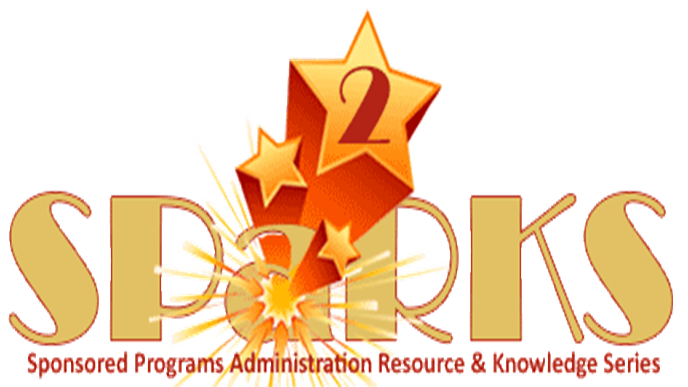